Semantisatieverhaal A:
Ik ga jullie iets leuks over mijn oom Matteo vertellen. Hij is geen gewone man, hij is de wetenschapper in onze familie. Hij is iemand die voor zijn beroep uitzoekt hoe dingen werken of zijn. En afgelopen weekend gebeurde er iets wat ik nooit had verwacht. Oom Matteo had een speciale missie - de speciale opdracht waarvoor je meestal op reis moet - : hij wilde een nieuwe, zelfgemaakte pizza ontwikkelen die ie-de-reen lekker zou vinden. Dus hij vroeg ons om hem te helpen. We keken ernaar uit om samen in de keuken te werken. Daar verheugden we ons op. Oom Matteo zoekt het liefst een onbemande keuken op. Onbemand betekent zonder mensen erin. Dan kan er niemand voor zijn voeten lopen en in de weg staan. Nu waren we met veel mensen in de keuken, en dat was een beetje onhandig. Ik stootte een glas water om en mijn zus liet de kaas vallen. Maar weet je wat echt onverwacht was…? Weet je wat niet te voorspellen was, je had niet gedacht dat het zou gebeuren? Oom Matteo had een deegbal in zijn handen, en die schoot uit zijn handen en belandde met een enorme plof tegen het plafond! We waren allemaal een beetje in paniek. We waren plotseling heel erg bang. "Wat doe je?!" riep ik, terwijl ik naar het plafond keek. Oom Matteo had denk ik ervaring - dingen weten of kunnen omdat je het al vaker zelf hebt meegemaakt of hebt gedaan -, want hij toen de deegbal weer naar beneden viel, ving hij het precies op tijd op. En lachend zei hij: "Geen zorgen, dit overkomt of gebeurt de beste koks!" en we gingen verder. De pizza ging in de oven, we maakten alles schoon en toen de oven piepte hadden we tot slot of als einde, om mee af te sluiten een heerlijke pizza waar we trots op waren. Het was voorlopig, de komende tijd de laatste keer dat oom Matteo met ons heeft gekookt. Hij gaat volgende maand verhuizen naar Italië. Misschien dat we elkaar pas weer in december zien. Hebben jullie wel eens zelf een pizza gemaakt?
A
[Speaker Notes: Woordenoverzicht

overkomen: gebeuren
de missie: de speciale opdracht waarvoor je meestal op reis moet
voorlopig: de komende tijd
ervaring hebben: dingen weten of kunnen omdat je het al vaker zelf hebt meegemaakt of hebt gedaan
in paniek zijn: plotseling heel erg bang zijn
onverwacht: niet te voorspellen, je had niet gedacht dat het zou gebeuren
de wetenschapper: iemand die voor zijn beroep uitzoekt hoe dingen werken of zijn
onbemand: zonder mensen erin
uitkijken naar: je verheugen op
tot slot: als einde, om mee af te sluiten]
Gerarda Das
Marjan ter Harmsel
Mandy Routledge
Francis Vrielink
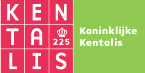 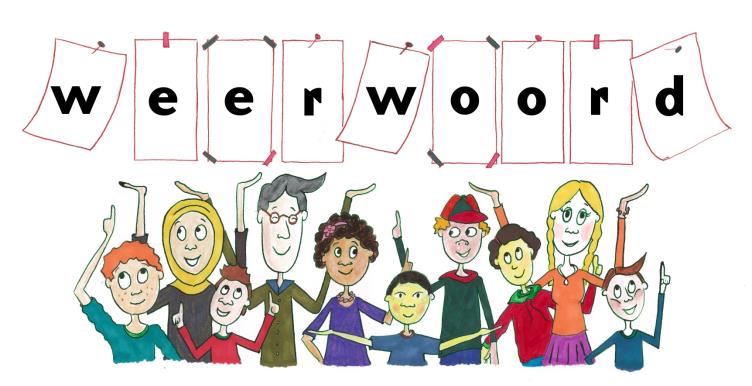 Week 39 – 24 september 2024
Niveau A
de wetenschapper
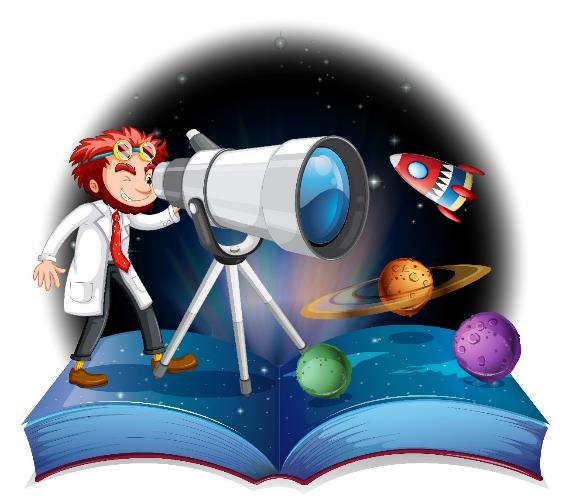 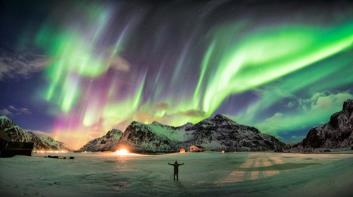 de missie
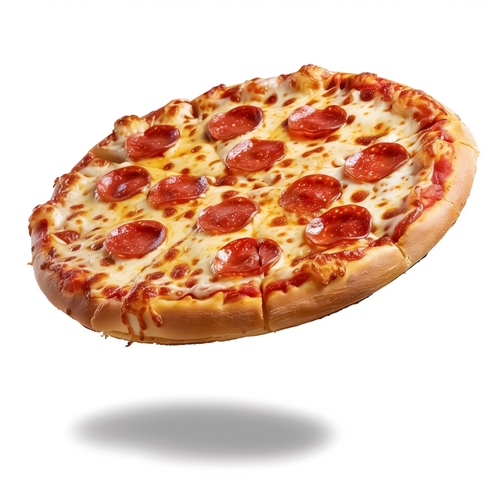 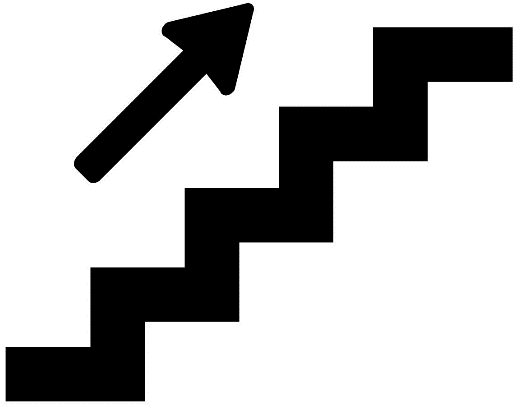 uitkijken naar
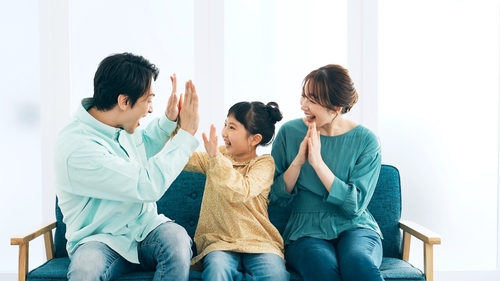 onbemand
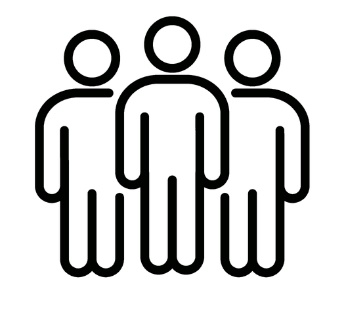 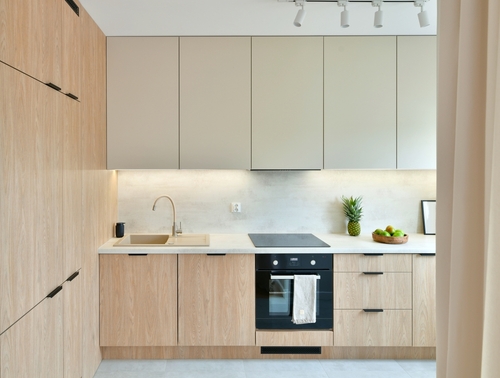 onverwacht
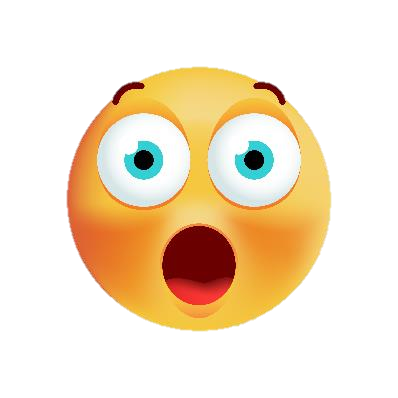 in paniek zijn
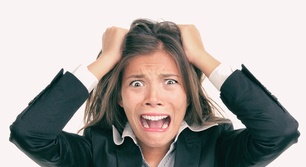 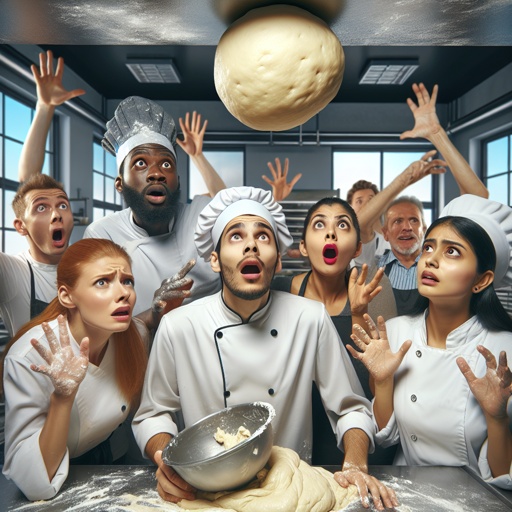 ervaring hebben
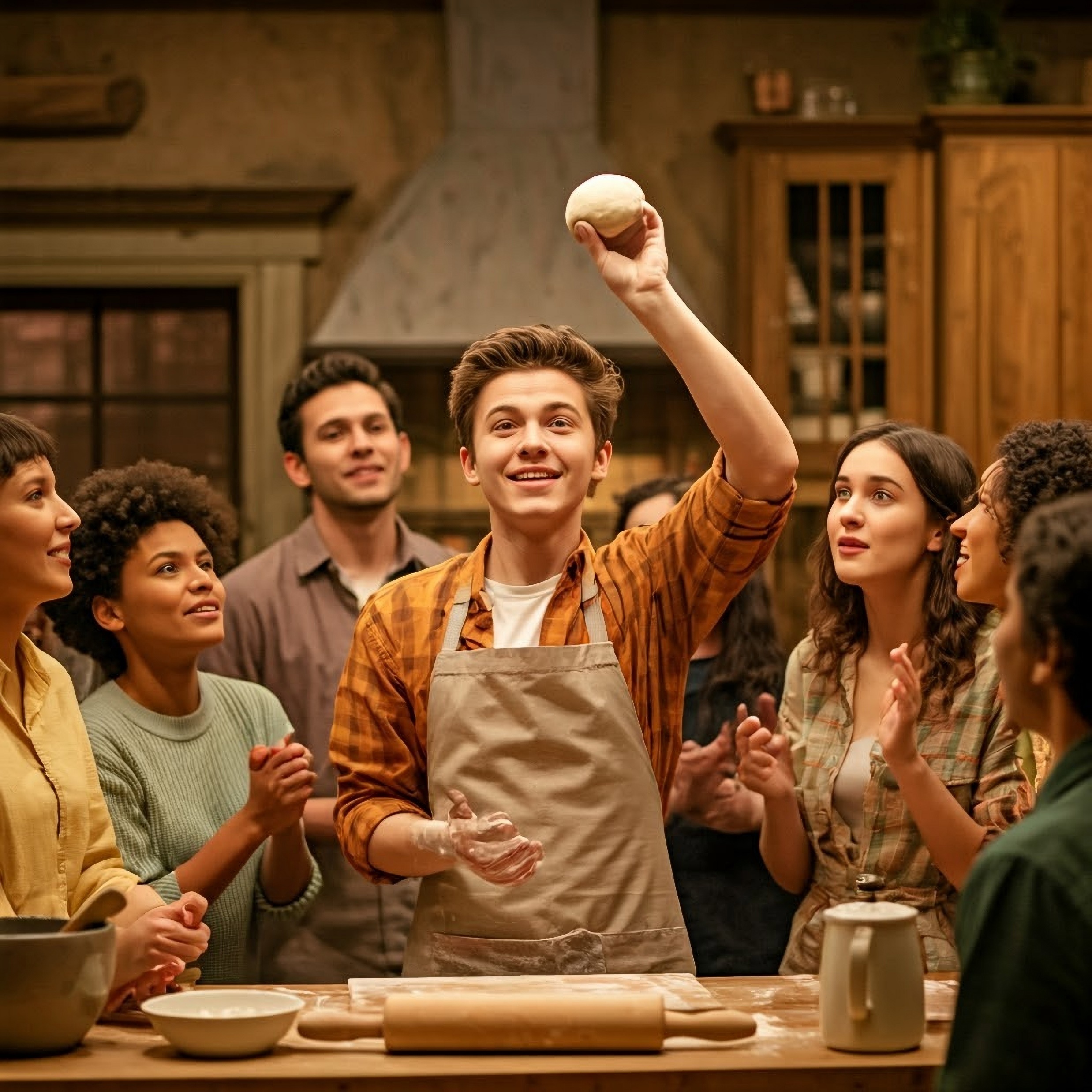 overkomen
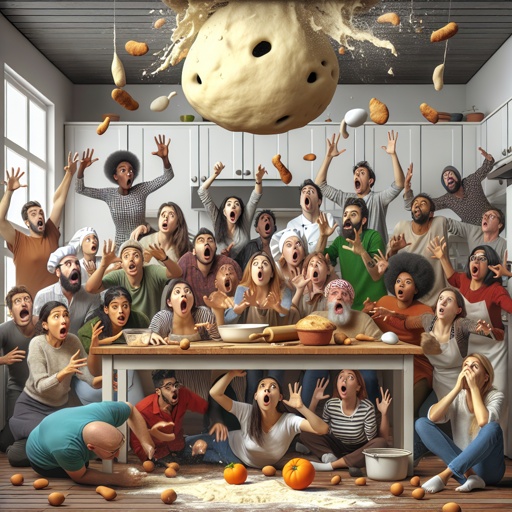 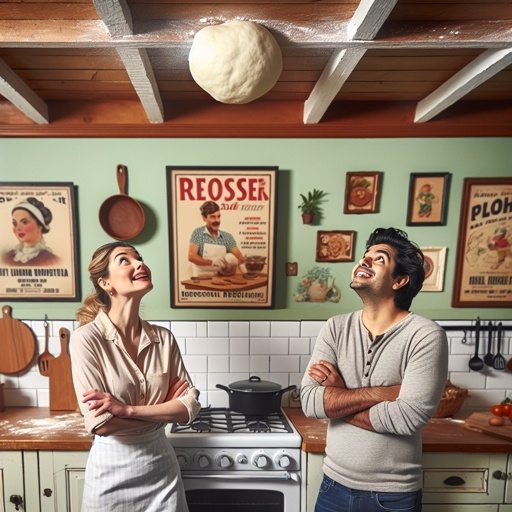 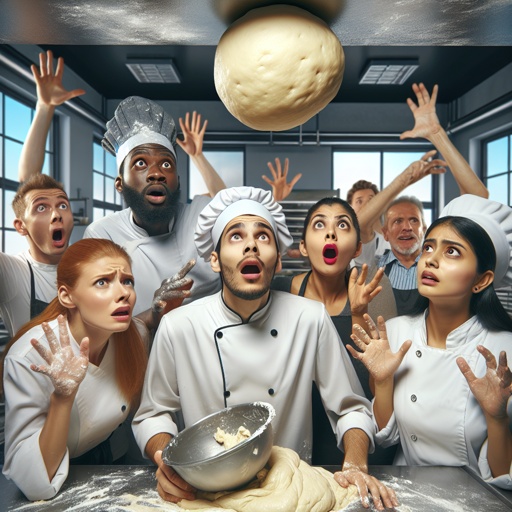 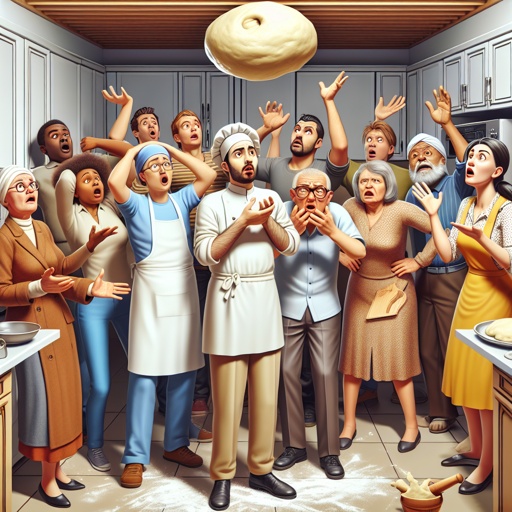 tot slot
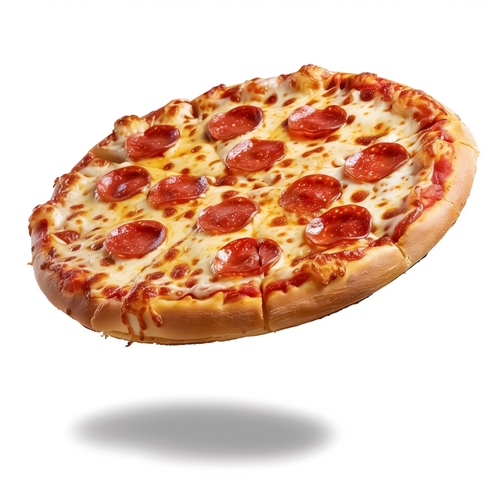 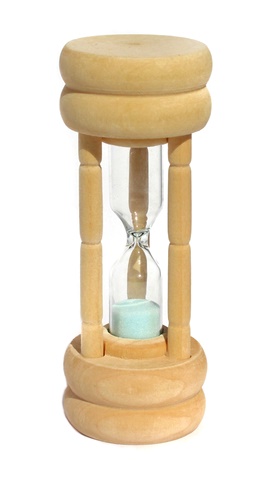 voorlopig
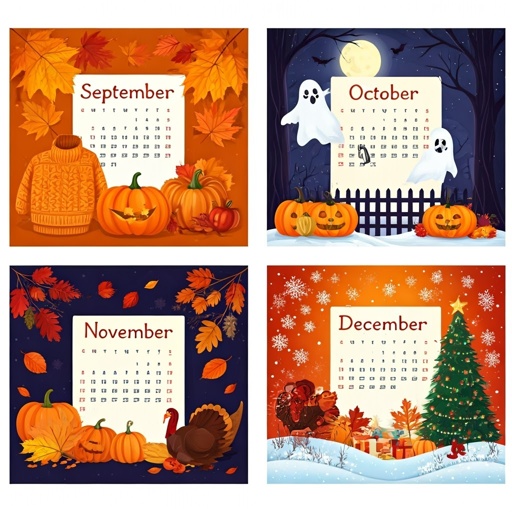 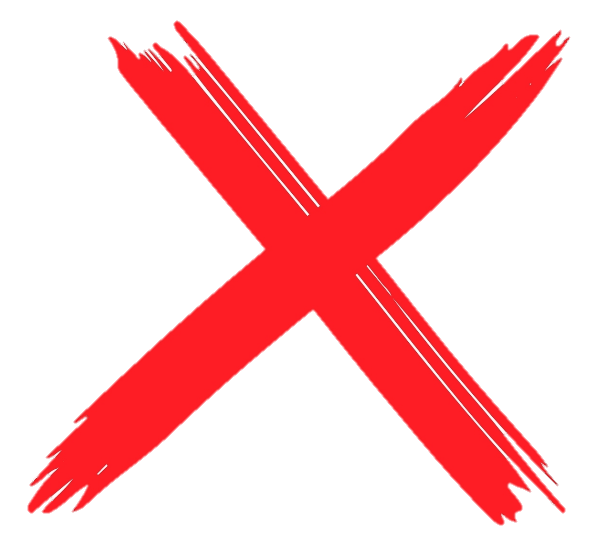 ?
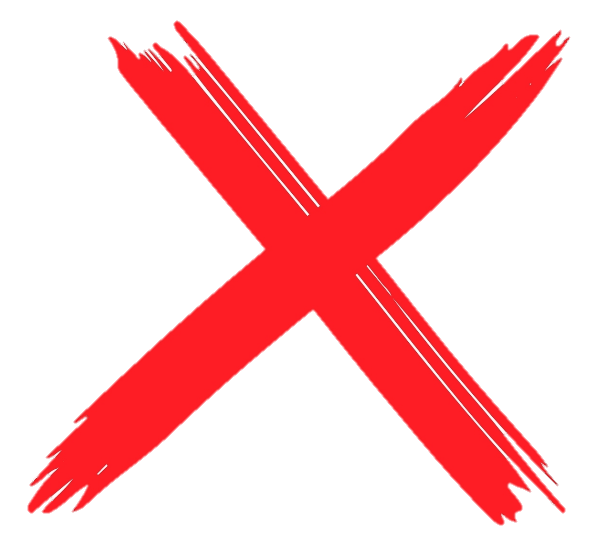 Op de woordmuur:
opzien
uitkijken
tegen
naar
= je verheugen op
 
 
 
  




Zij kijken uit naar koken met oom Matteo.
= verwachten dat iets dat je moet doen onaangenaam zal zijn
 
 
 
   


Zij ziet op tegen de tandarts.
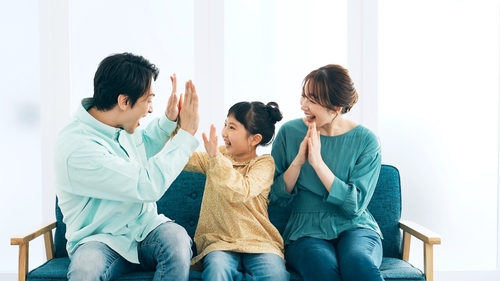 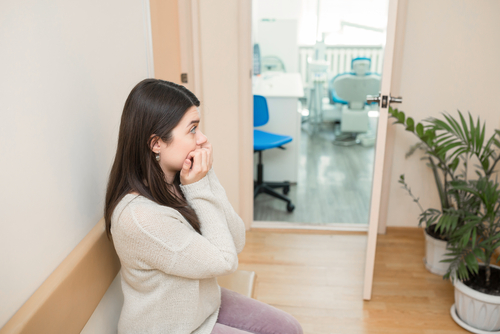 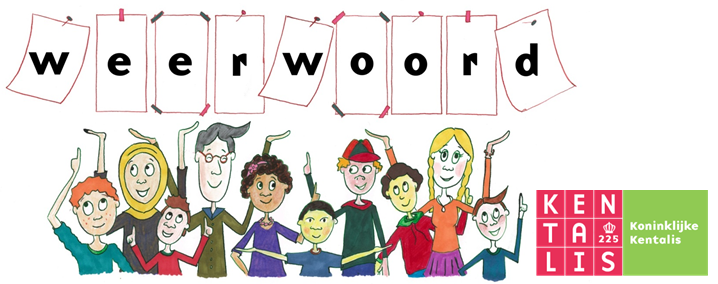 definitief
voorlopig
= de komende tijd

 
 
 
 
    
Voorlopig was dit de laatste keer dat hij met ons kookte. Misschien zien we elkaar in december weer.
= vaststaand, iets wat niet meer verandert
 
 
 
  


Het was definitief de laatste keer in 2024 dat we samen kookten.
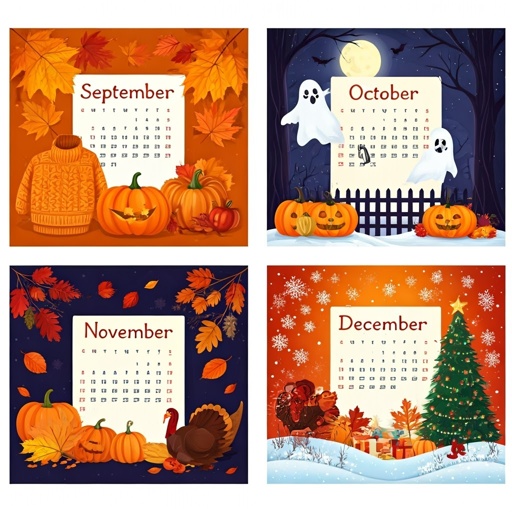 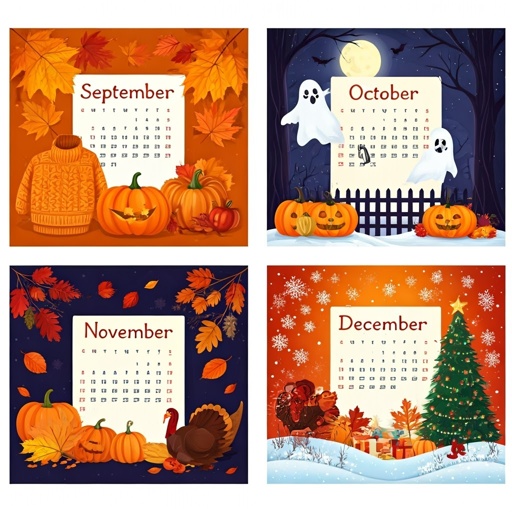 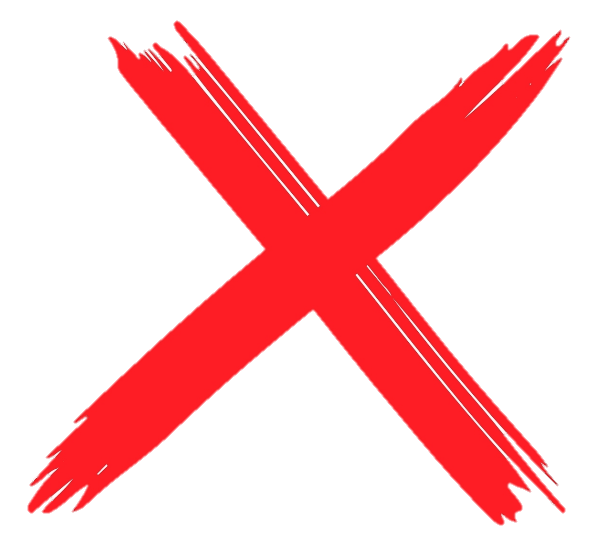 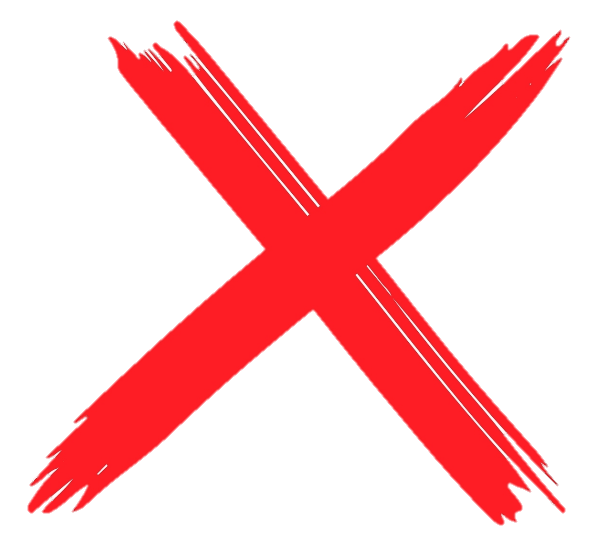 ?
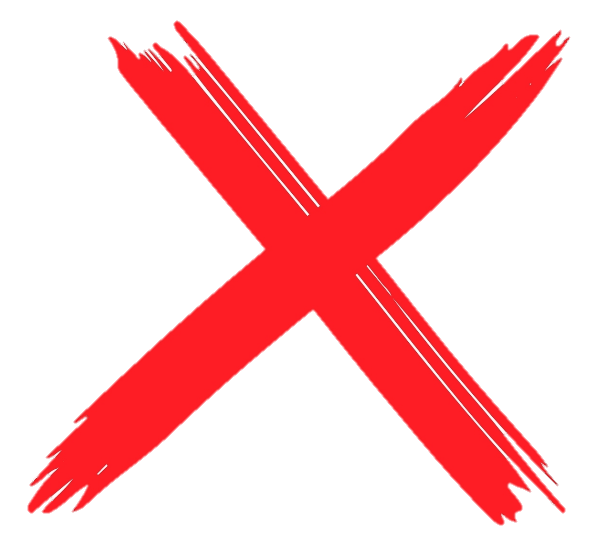 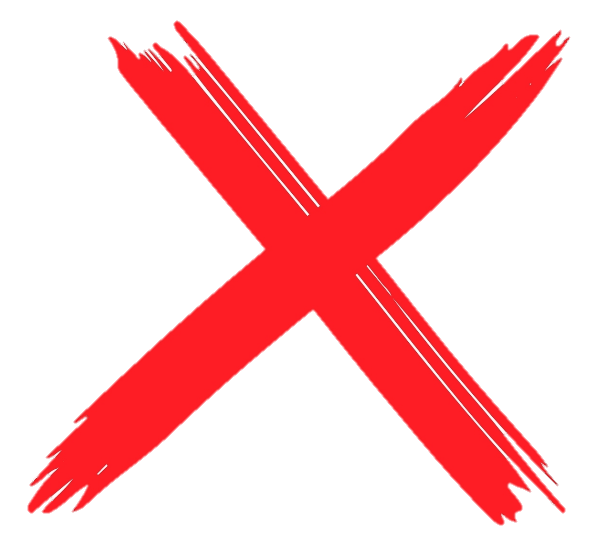 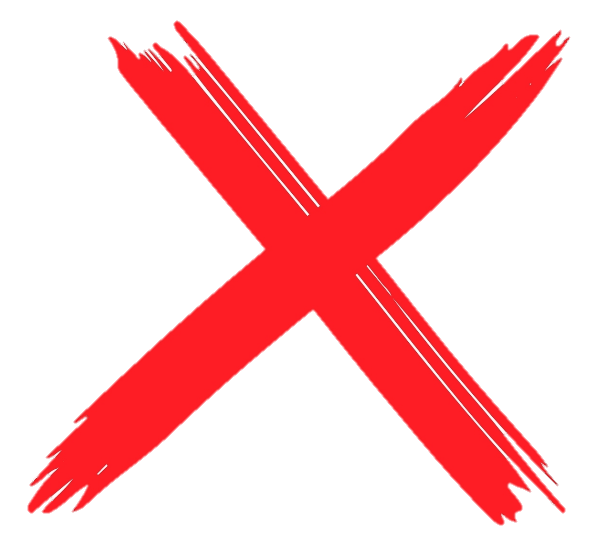 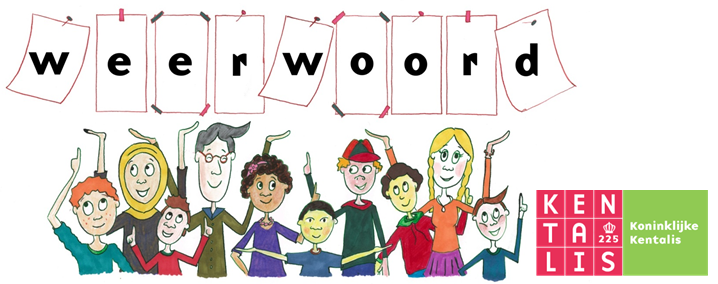 verwacht
onverwacht
= niet te voorspellen, je had niet gedacht dat het zou gebeuren 
 
 
 
   

Dat er een deegbal tegen het plafond zou komen, was echt onverwacht.
= waar je op rekent
 
 
 
  



Dat we een heerlijke pizza hadden op het eind, was verwacht.
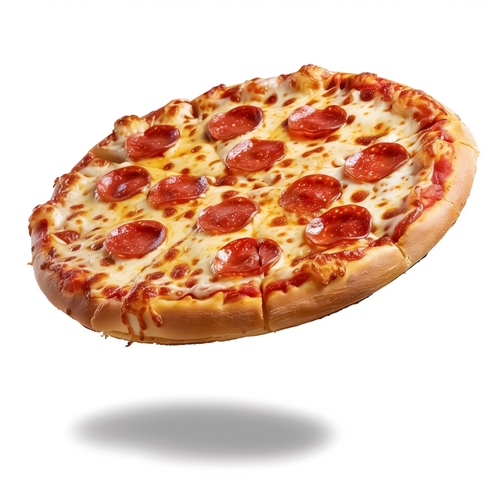 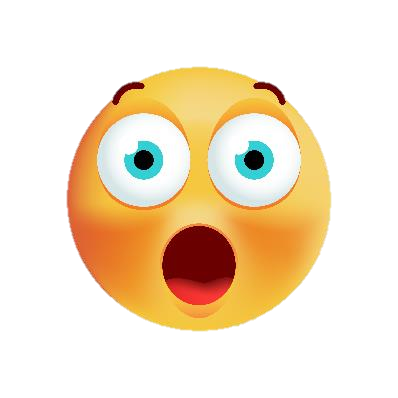 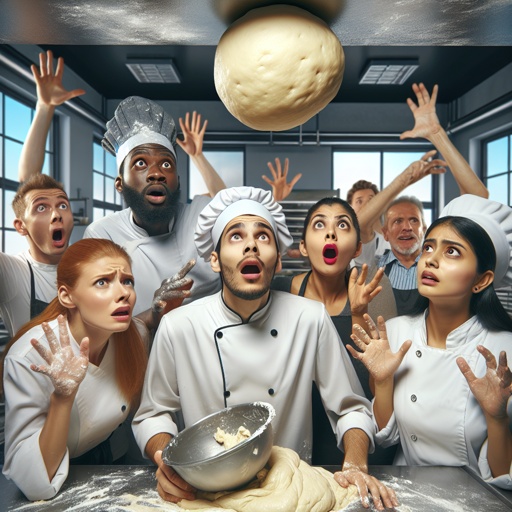 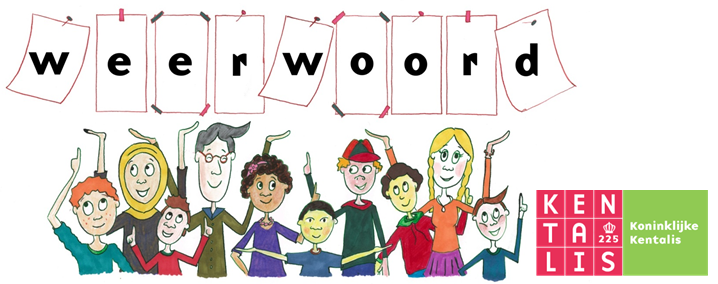 tot slot
allereerst
= om te beginnen, als eerste

 
 
 
 
   

Allereerst zetten we alle spullen klaar in de keuken.
= als einde, om mee af te sluiten 
 
 
  




Tot slot aten we met elkaar de pizza.
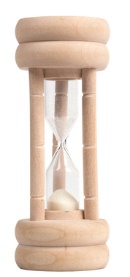 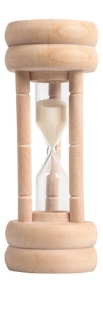 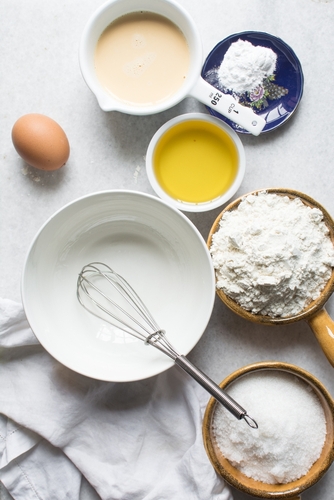 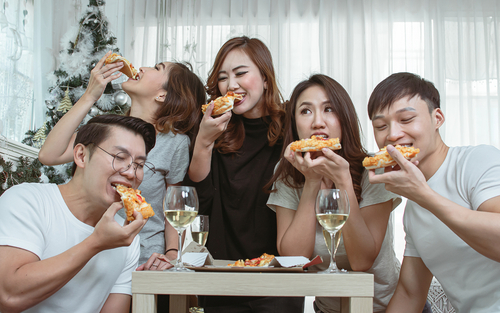 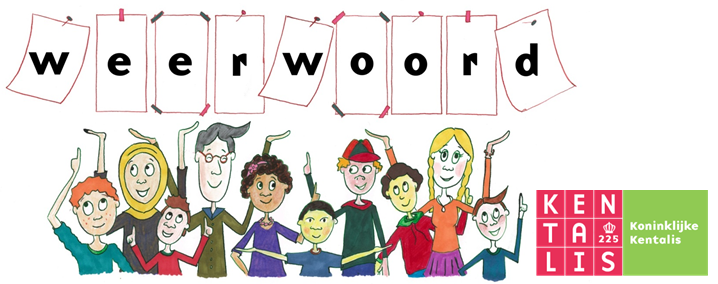 bemand
onbemand
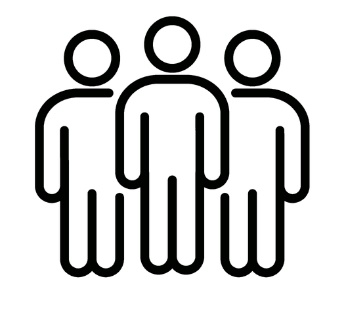 = zonder mensen erin

 
 
 
 
   

Oom Matteo kiest het liefst een onbemande keuken uit om in te werken.
= met mensen erin
 
 
  





Deze bemande keuken is erg vol.
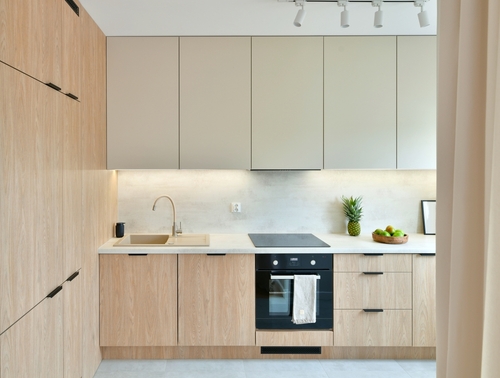 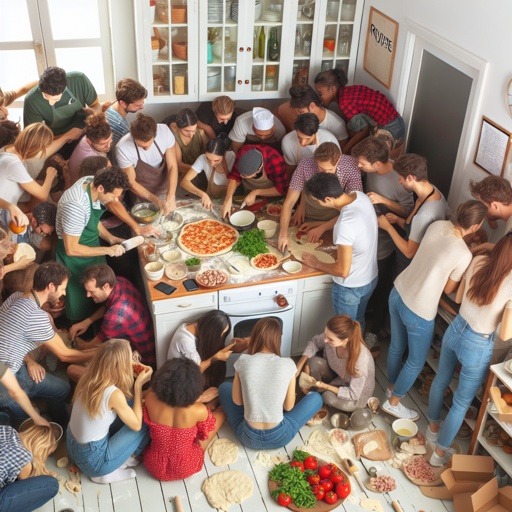 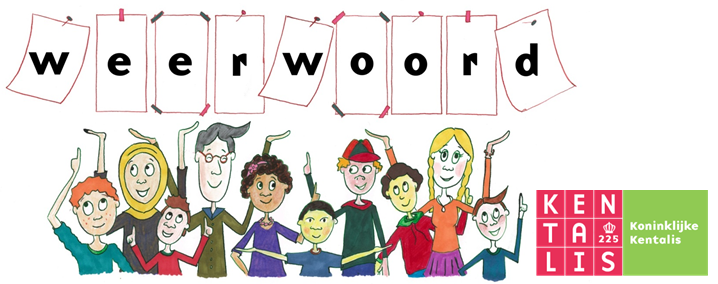 de wetenschapper
= iemand die voor zijn beroep uitzoekt hoe dingen werken of zijn
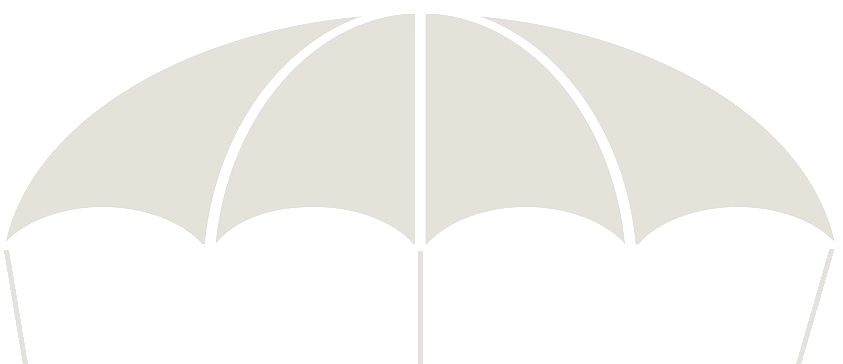 de bioloog
de sterrenkundige
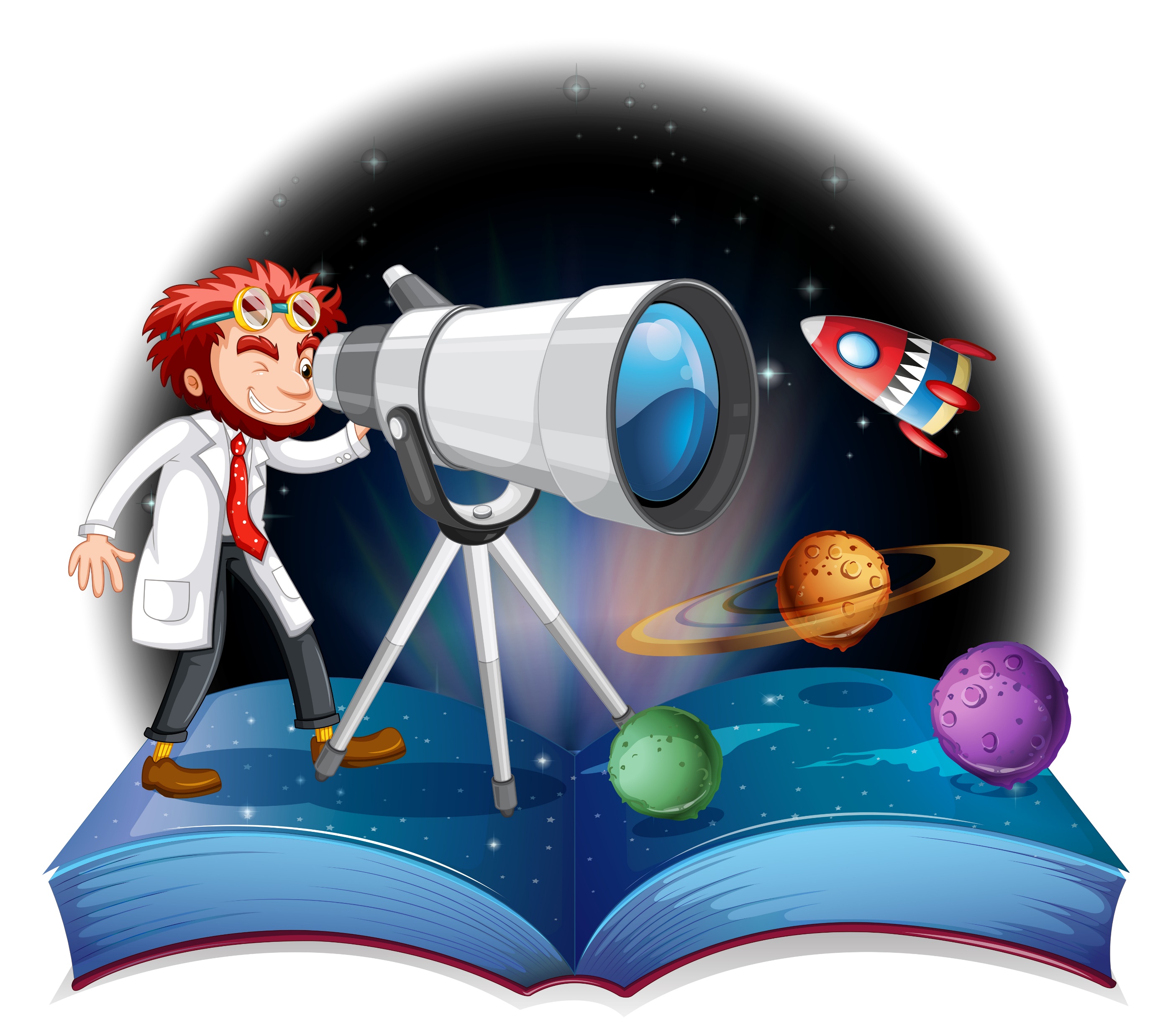 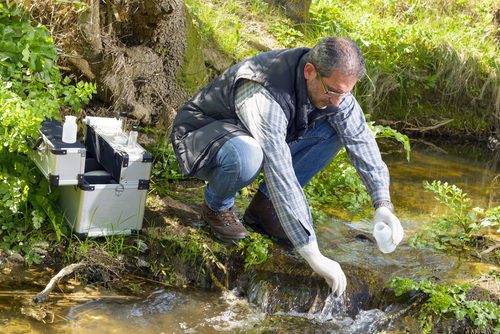 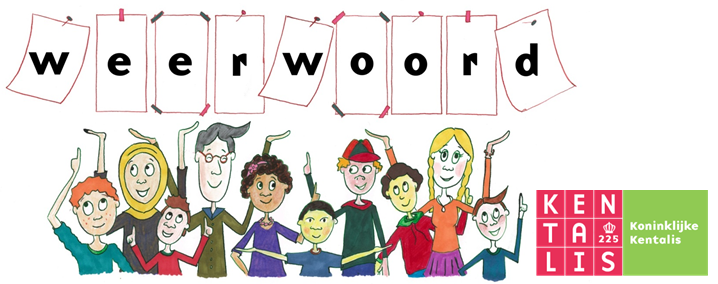 Oom Matteo heeft al veel ervaring, want hij ving de deegbal zo op.
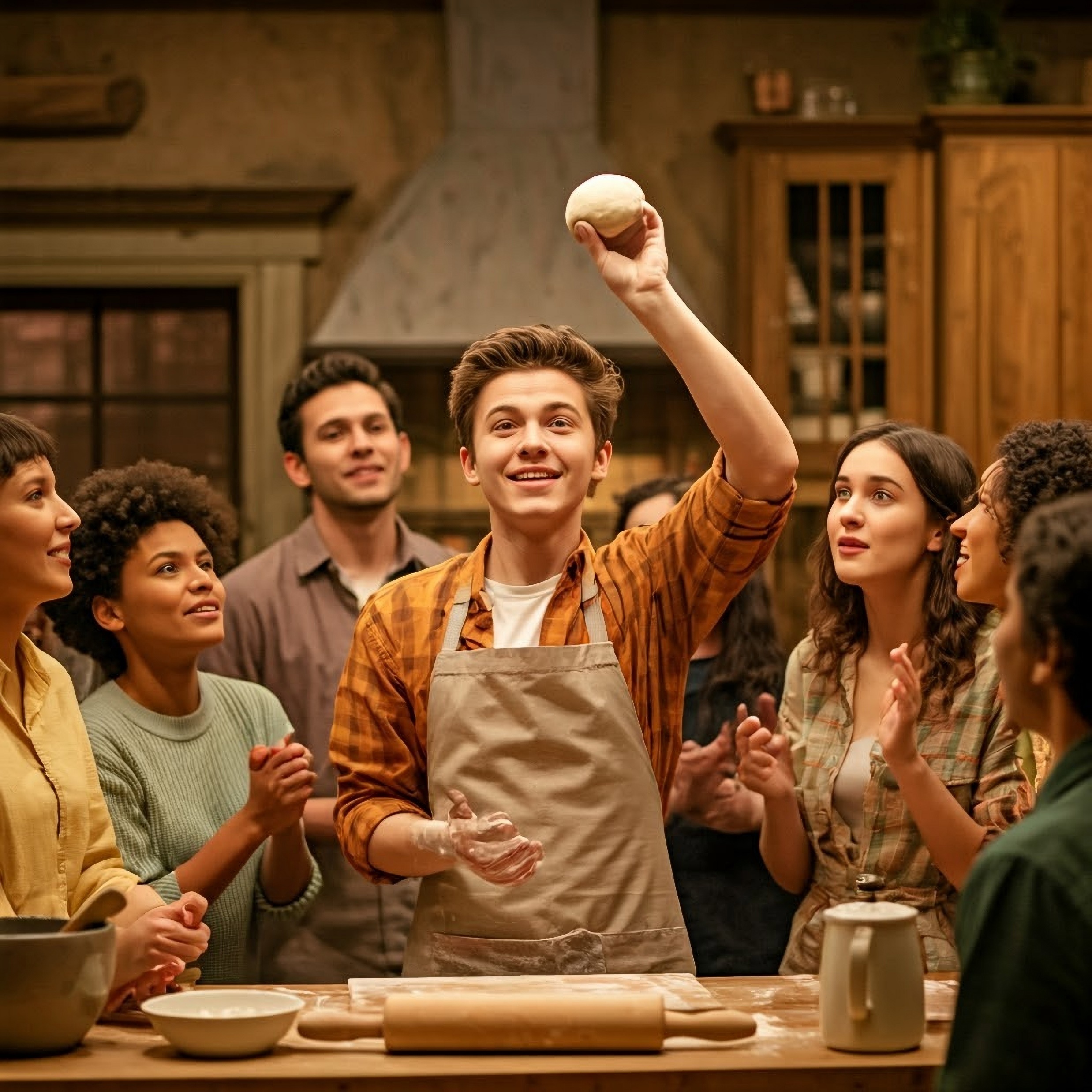 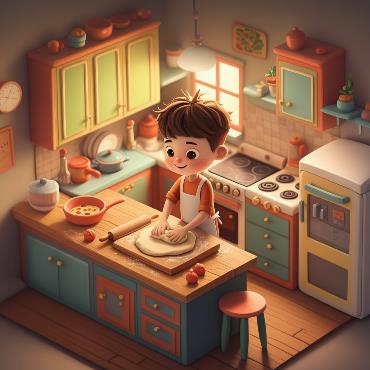 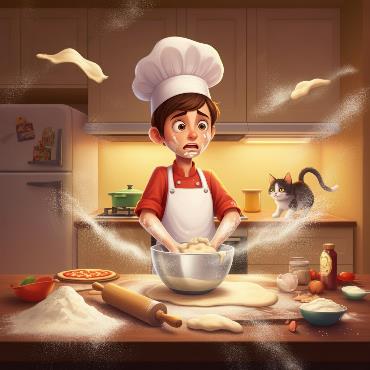 ervaring
hebben
oefenen
onervaren zijn
= dingen weten of kunnen omdat je het al vaker zelf hebt meegemaakt of hebt gedaan
= iets nog niet vaak hebben gedaan
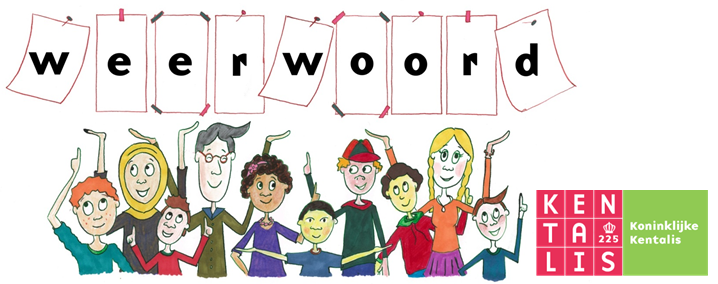 Oom Matteo had een missie. Het uitvoeren leverde wel wat paniek op. Toen we het evalueerden zeiden we allemaal dat we de missie geslaagd vonden.
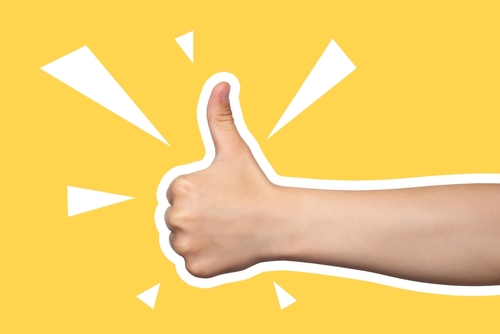 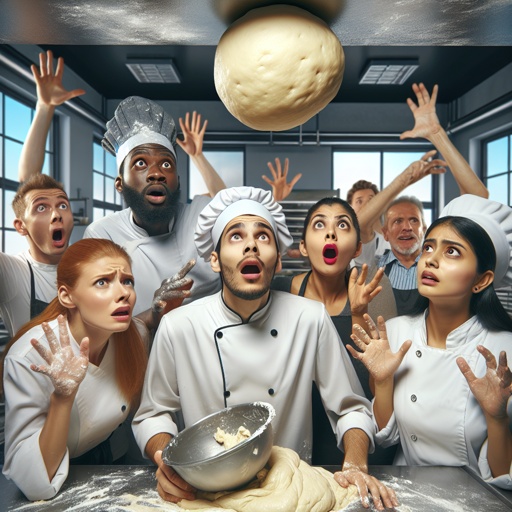 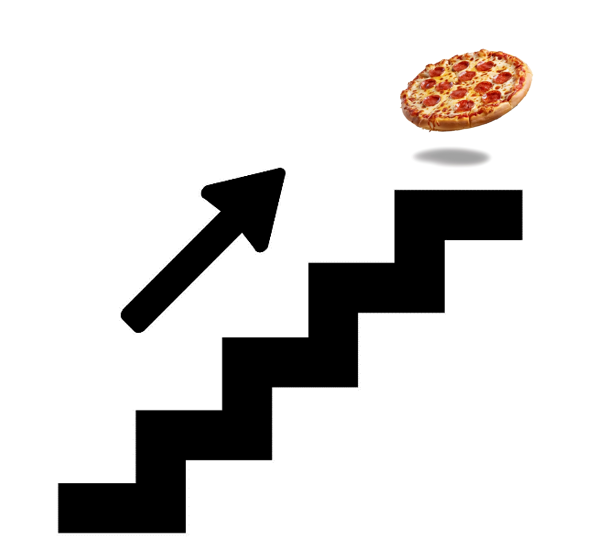 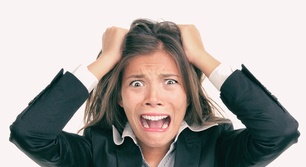 evalueren
uitvoeren
de missie
= de speciale opdracht waarvoor je meestal op reis moet
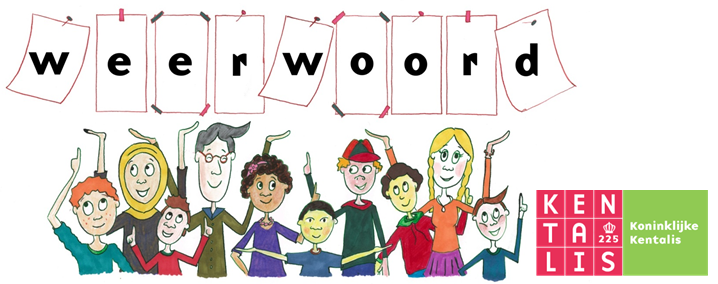 Toen de deegbal tegen het plafond zat, was ik in paniek. ‘Wat doe je nou?!!’, riep ik.
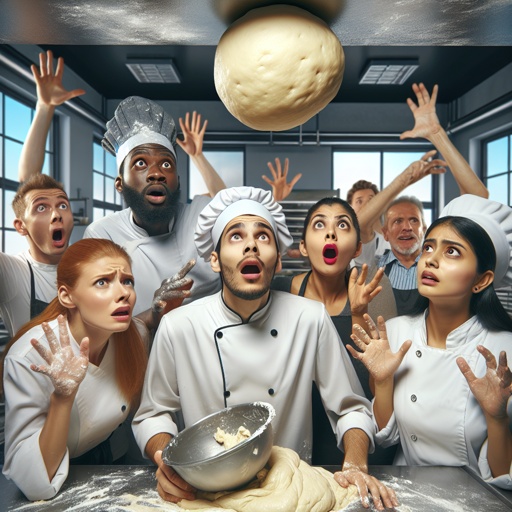 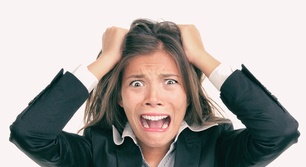 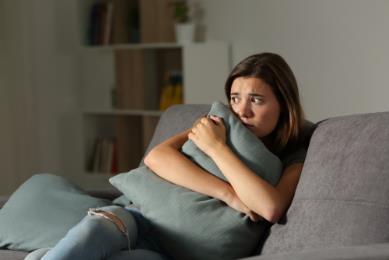 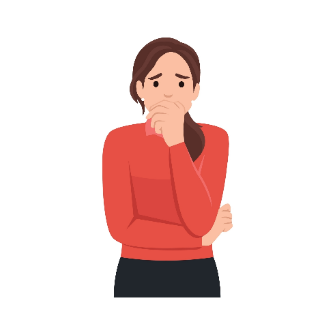 in paniek
zijn
bang
= plotseling heel erg bang zijn
ongerust
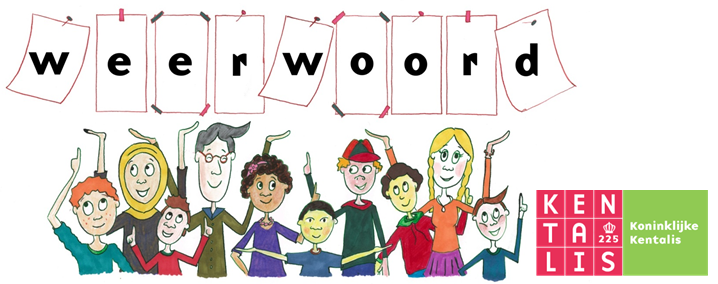 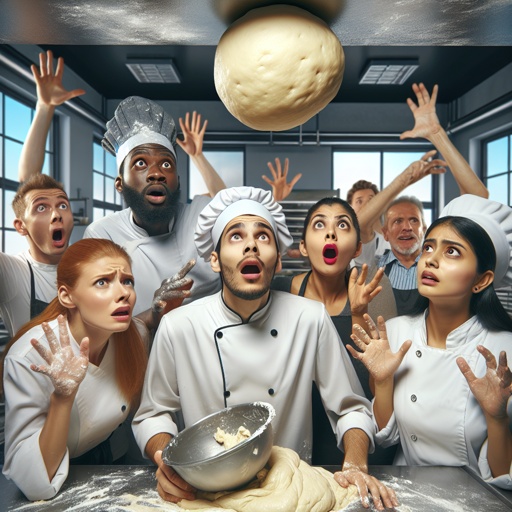 de gebeurtenis
overkomen
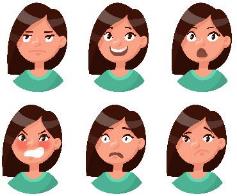 = gebeuren
de ervaring
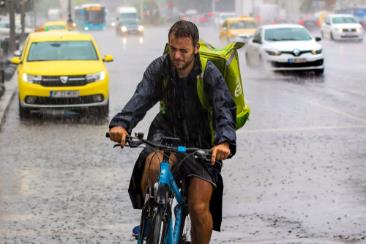 de emotie
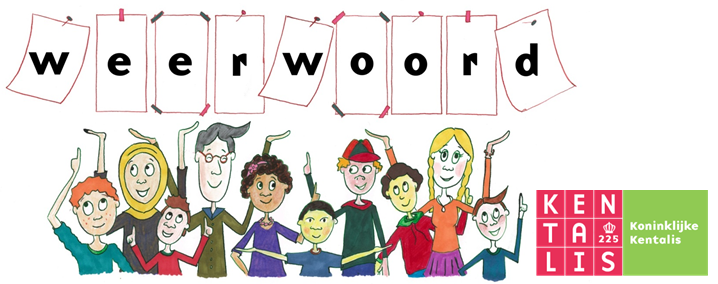